District 15Report to the CEC
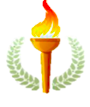 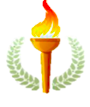 May 21st, 2020
Anita Skop-Community Superintendent
Summer School
Who will be required to attend summer school? Students in grades 3–8 who are not promoted in June will be required to attend summer school. They will participate in six weeks of remote instruction from Monday, July 6–Tuesday, August 11.  Who will be recommended to attend summer school? Some students in grades 3–8 who are promoted will be recommended by their teacher for additional academic support over the summer. They will participate in six weeks of remote instruction from Monday, July 6–Tuesday, August 11.   Students in grades 9–12 who have a course in progress, or who need to retake a course they have failed in a prior term, will be invited to participate in remote instruction for the course they need. There will be one session, from Monday, July 6–Friday, August 14.   What about students with 12-month Individualized Education Program (IEP) services? Students in all grades with 12-month IEPs will participate in remote summer programming from Thursday, July 2–Thursday, August 13. 
To ensure that students across the city receive the academic supports they need this summer, we are dedicating all of our efforts to providing summer school and will not be operating elective Summer Academy or school-based enrichment programs this year.
Grading Policy
in alignment with the Chancellor’s parameters
In keeping with the Chancellor’s expectations and the autonomous way in which schools have determine student grades historically, principals and teachers will work collaboratively to develop a school-wide protocol for assigning grades utilizing the defined grades:
K-5 -   Needs Improvement (N) or Meets Standards (MT)
6-8* –   Course in Progress (NX), Needs Improvement (N) or Meets Standards (MT)
9-12* -  Failing numeric grades receive a course in progress (NX); parents have the choice to request CR grades which do not have an impact on the GPA.

*     In order to get Regents Credit for the course, students must have passed the first semester of the course.
Grades Kindergarten through 5
Schools must use their existing grading scales for marking period grades for the rest of the year.  
Schools must award final grades of meets standards (MT) and needs improvement (N) only.  
Schools define how MT and N relate to their prior grading scales and practices. N must be used in cases where there is insufficient information to determine whether a student has met standards.  
For students who receive final grades of N, teachers must document students’ areas for improvement in gradebooks, report cards, and other existing platforms for recording student progress, so that this information is accessible for further planning. The DOE provides standards-aligned report card comments in STARS which may be used for this purpose.
Grade 6 through 8
Schools must use their existing grading scales for marking period grades for the rest of the year.   
Schools must award final grades of meets standards (MT), needs improvement (N), and course in progress (NX) only.   
Schools define how MT and N relate to their prior grading scales and practices.  
NX must be used in the following cases:  • Students receive an NX if there is insufficient work to calculate a final grade.     • Grade 8 students in accelerated (high school level) courses must receive an NX in place of a failing grade, in alignment with the policy for grades 9-12. Students who have failed accelerated courses must not receive grades of MT or N, as they have not met the learning outcomes to receive high school course credit. Both N and MT are considered passing grades for the purposes of conferring accelerated course credit.   
For students who receive final grades of N or NX, teachers must document students’ areas for improvement in gradebooks, report cards, and other existing platforms for recording student progress, so that this information is accessible for further planning. The DOE provides standards-aligned report card comments in STARS which may be used for this purpose.
Grades 9-12
Schools must use their existing grading scales for marking period grades for the rest of the year.  
Schools must calculate final grades using their existing grading scales and calculation methods, with the following additional requirements: 
• Students whose final grades are failing must be awarded a grade of NX (course in progress).  • Students for whom there is insufficient work to determine a final grade must be awarded a grade of NX.
 • If students’ final grades are passing, parents/guardians make the final decision about whether the final grade remains on the existing scale or is updated to credit (CR). This decision happens after final report cards are issued in June. (See Parent/Guardian Choice of Grading Scale for High School.)  
• Grades of CR are not included in students’ GPAs.  
For students who receive final grades of NX, teachers must document students’ areas for improvement in gradebooks, report cards, and other existing platforms for recording student progress, so that this information is accessible for further planning. The DOE provides standards-aligned report card comments in STARS which may be used for this purpose. 
Schools that awarded final grades after the transition to remote learning and prior to the publication of this guidance should contact their academic policy and systems lead for support
Pediatric Multi-symptom Inflammatory SyndromePMIS is a rare condition that is not contagious. However, because it is life-threatening, it is important to know the signs. Most children have a persistent, high fever lasting several days, along with other symptoms, including:
· Irritability or sluggishness 
· Abdominal pain without another explanation 
· Diarrhea 
· Vomiting 
· Rash
· Conjunctivitis, or red or pink eyes 
· Enlarged lymph node (“gland”) on one side of the neck 
· Red, cracked lips or red tongue that looks like a strawberry 
· Swollen hands and feet, which might also be red
You should call your doctor if your child becomes ill and has had continued fever. Your doctor will ask about your child’s symptoms and use that information to recommend next steps. If your child is severely ill, you should go to the nearest emergency room or call 911 immediately.

 Although it is not yet known whether it is associated with COVID-19, it is important parents and children take precautions to prevent the spread of COVID-19.

PLEASE SHARE THIS INFORMATION WITH YOUR ENTIRE SCHOOL COMMUNITY.
Nuts and Bolts Items
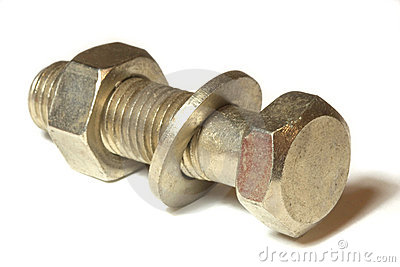 End of Year Activities
Check reimbursements
Celebrations and Transitions
We are working to ensure that the 5th, 8th and 12th graders at ours school are honored for their achievement
Funding is available for virtual celebrations
Schools are planning virtual graduations and events
Middle Schools are planning for virtual orientations and social events that enable students to comfortably adjust to entering a school they may never have been in. 
This is also an excellent opportunity to create virtual tours that can be used during the admissions process.
Some Calendar Reminders
Will Memorial Day still take place?  
Yes and all REC Centers are closed on Memorial Day.

When is the last day of the 19-20 school year? 
June 26th

Summer School 
Classes will begin for grades 3-8 on July 13th and go through August 18th 
High School courses will run from July 13th through August 21st.
12 month (including D 75 programs) will run from July 1st through August 13th
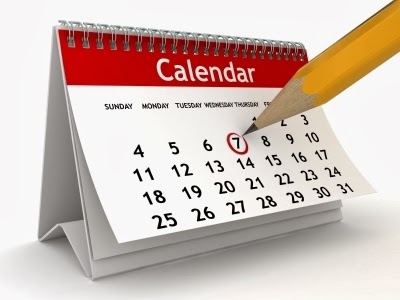 And in Conclusion……
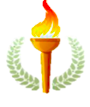 The Last Word…..
(Shout out to the school staff of PS 130)

https://spark.adobe.com/video/gKAuhPLCrZ19x


“Be the person who makes others feel included.”